„Predatory Publishing“ und „Fake Science“ − Raubverlage und Scheinwissenschaft
Themen
Fake Science
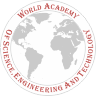 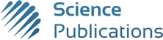 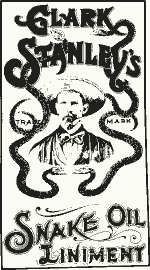 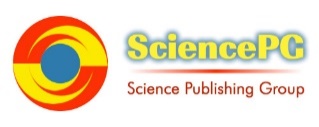 $
₤
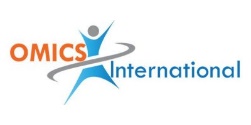 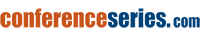 €
Predatory Conferences
Pseudo-/Raubverlage (Predatory Publishers)
print-on-demand vanity publishers
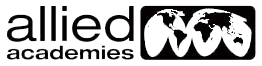 28.02.2020
2
Präsentationstitel/Autor/Veranstaltung
definitionen
Fake Science
Wissenschaftliches Fehlverhalten -> Absicht
Erfinden/Fälschen von Ergebnissen, Daten, etc.
Monetäre und/oder politische Gründe -> Betrug
Publikationsdruck (‚publish or perish‘)
28.02.2020
3
Präsentationstitel/Autor/Veranstaltung
Merkmale - Pseudoverlage
Pseudoverlage/Raubverlage (Predatory Publishers)
Nutzen den Publikationsdruck der auf Wissenschaftlern lastet aus
Versprechen rasche Veröffentlichung (wahr)
Bieten denen, die sie nutzen wenig Gegenleistung
Behaupten, wissenschaftlich geprüfte Arbeiten zu veröffentlichen
Keine angemessene Qualitätssicherung (Peer Review)
Überhaupt kein Peer Review oder ignorieren negative Gutachten
28.02.2020
4
Präsentationstitel/Autor/Veranstaltung
Merkmale - Pseudoverlage
Pseudoverlage/Raubverlage (Predatory Publishers)
Editorial Boards häufig „gefälscht“ bzw. nur „auf dem Papier“
Führen Wissenschaftler ohne deren Wissen als Mitglieder auf
existieren nur im Netz und erfüllen keine reale Funktion
In der Regel zahlt Autor für die Veröffentlichung: pay-to-publish (Open Access)
28.02.2020
5
Präsentationstitel/Autor/Veranstaltung
Merkmale - Pseudoverlage
Pseudoverlage/Raubverlage (Predatory Publishers)
Zeitschriftentitel beziehen sich häufig auf westl. Hemisphäre („American/European Journal of …“)
Dabei u.U. keine Europäer bzw. US-Amerikaner in Editorial Boards
„Offizieller“ Sitz in USA, Europa oft unter falscher Adresse bzw. Briefkastenadresse
28.02.2020
6
Präsentationstitel/Autor/Veranstaltung
definitionen
Predatory Conferences/Meetings
Eingereichte Vorträge werden rasch angenommen
Ohne Qualitätskontrolle, kein/kaum echtes Peer Review
Akzeptieren auch Unsinn –> z.B. mit SCIgen generierte Texte
Hohe Teilnahmegebühren, häufig erst nach Annahme mitgeteilt
28.02.2020
7
Präsentationstitel/Autor/Veranstaltung
definitionen
Predatory Conferences/Meetings
Führen bekannte Akademiker ohne deren Wissen als Mitglieder des Organisationskomitees, Teilnehmer etc.
Ignorieren Aufforderungen, deren Namen/Fotos zu entfernen
Ahmen Namen oder Gestaltung der Webseiten bekannter Konferenzen nach
Finden häufig auch in der gleichen Stadt wie diese statt
28.02.2020
8
Präsentationstitel/Autor/Veranstaltung
Aufgabe
Vergleichen Sie folgende Zeitschriften (Webseiten)!
http://www.sciencepublishinggroup.com/journal/index?journalid=219
https://academic.oup.com/bioscience/issue 
https://academicjournals.org/journal/AJBR  
Wie vertrauenswürdig schätzen Sie die einzelnen Zeitschriften ein?
Worauf beruht Ihre Einschätzung?
Betrachten Sie auch den zugehörigen Verlag – Wie ist Ihr Eindruck?
28.02.2020
9
Präsentationstitel/Autor/Veranstaltung
Aufgabe
Vergleichen Sie folgende Konferenzen!
http://www.iaiai.org/conference/aai2019/conference/ 
https://www.conferenceseries.com/eee-engineering-meetings

 
Was fällt Ihnen auf, wenn Sie die Webseiten vergleichen
Wie beurteilen Sie die Organisatoren?
28.02.2020
10
Präsentationstitel/Autor/Veranstaltung
Weißlisten
28.02.2020
11
Präsentationstitel/Autor/Veranstaltung
schwarzlisten
28.02.2020
12
Präsentationstitel/Autor/Veranstaltung
Raubverlage vermeiden
Die ULB um eine zweite (oder erste) Meinung zur Zeitschrift/ zum Verleger bitten -> publizieren@ulb.uni-bonn.de 
Prüfen, ob die Zeitschrift eine ISSN hat
Notwendige Voraussetzung für vertrauenswürdige Zeitschriften
Aber keine unbedingt hinreichende Voraussetzung!
28.02.2020
13
Präsentationstitel/Autor/Veranstaltung
Raubverlage vermeiden
Prüfen, ob die Zeitschrift in einer vertrauenswürdigen Datenbank gelistet ist
Directory of Open Access Journals (DOAJ), Journal Citation Reports (JCR)
Prüfen ob der Verlag Mitglied in einer der folgenden Organisationen ist
OASPA (Open Access Scholarly Publishers Association), Committee on Publication Ethics (COPE)
Nicht auf Eigenaussage des Verlages vertrauen!
28.02.2020
14
Präsentationstitel/Autor/Veranstaltung
Raubverlage vermeiden
Sind die Publikationsgebühren (APCs) offen auf der Webseite aufgeführt und einfach zu finden?
Mitteilung erst nach Manuskriptannahme ist deutlicher Warnhinweis
Sind die Kontaktinformationen auf der Webseite vollständig und überprüfbar?
Kontaktaddressen zwielichtiger Verlage häufig in Wohnhäusern (-> Google Maps)
28.02.2020
15
Präsentationstitel/Autor/Veranstaltung
Raubverlage vermeiden
Bei Einladung über E-Mail zur Einreichung von Arbeiten, bzw. zu Positionen in Editorial Boards stets misstrauisch sein
Aussagen zum Ablauf des Peer Review überprüfen (klar und eindeutig formuliert?)
Behauptete Impact Faktoren überprüfen -> Journal Citation Reports (JCR)!
28.02.2020
16
Präsentationstitel/Autor/Veranstaltung
Raubverlage vermeiden
Wenn etwas seltsam erscheint, auf der Hut sein! 
So wie bei Online Einkäufen stets die Vernunft walten lassen!
28.02.2020
17
Präsentationstitel/Autor/Veranstaltung
How to Avoid Predatory Publishers
Contact the Library for a second (or first) opinion on the publisher or journal.  We’re happy to help faculty identify reliable, quality scholarly publishing venues
Look for an ISSN.  For reputable journals, this is a basic requirement.
Check if the journal is indexed in a reputable database.
Verify that the journal displays its author fee policy on the website.  Informing you of fees only after your manuscript has been accepted is a sign of a predatory publisher
Check that the publisher provides full, verifiable contact information on the website.  Be wary of those that only provide web contact forms.
Be wary of email invitations to submit to journals or to become editorial board members.
Check that a journal’s peer review process is clearly identified and try to confirm that a claimed impact factor is correct
If something looks fishy, proceed with caution.  Use common sense as you would with online shopping.
28.02.2020
18
Präsentationstitel/Autor/Veranstaltung
http://scholarpublishing.org/index.php/JBEMi/article/view/5453/3517
https://doi.org/10.20474/jabs-4.4.4 
http://scholarpublishing.org/sse/ 
http://www.sciencepublishinggroup.com/journal/paperinfo.aspx?journalid=148&doi=10.11648/j.ajam.20140204.12 (Karma)
http://www.sciencepublishinggroup.com/journal/paperinfo?journalid=122&doi=10.11648/j.ajmp.20130205.14 (Einstein)
http://groverlab.org/hnbfpr/2017-12-10-csu.html (Calif. South. Univ.)
http://calsu.us/ 
http://www.sciencepublishinggroup.com/journal/paperinfo?journalid=217&doi=10.11648/j.bio.20150305.23 (Energy Healing)